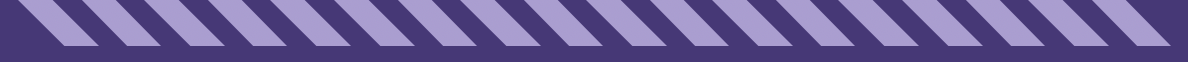 Alissia BEZONDO
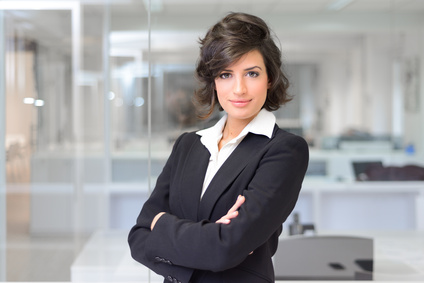 ÜBER MICH
KONTAKT
000 111 333
Lorem ipsum dolor sit amet, consectetur adipiscing elit. Morbi tristique sapien nec nulla rutrum imperdiet. Nullam faucibus augue id velit luctus maximus. Interdum et malesuada fames.
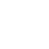 000 222 444
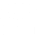 name@mail.com
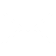 12 Street Name, Berlin
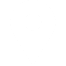 AUSBILDUNG
2014
Universität – Grad 
Lorem ipsum dolor sit amet, consectetur adipiscing elit. Morbi tristique sapien nec nulla rutrum imperdiet.
2014
Universität – Grad 
Lorem ipsum dolor sit amet, consectetur adipiscing elit. Morbi tristique sapien nec nulla rutrum imperdiet.
2014
Universität – Grad 
Lorem ipsum dolor sit amet, consectetur adipiscing elit. Morbi tristique sapien nec nulla rutrum imperdiet.
2014
Universität – Grad 
Lorem ipsum dolor sit amet, consectetur adipiscing elit. Morbi tristique sapien nec nulla rutrum imperdiet.
BERUFSERFAHRUNGEN
2010 - 2014
2010 - 2014
2010 - 2014
2010 - 2014
LOGO
LOGO
LOGO
LOGO
Unternehmen 
Berufsbezeichnung
Lorem ipsum dolor sit amet, consectetur adipiscing elit. Morbi tristique sapien nec nulla rutrum imperdiet. Nullam faucibus augue id velit luctus maximus.
Unternehmen 
Berufsbezeichnung
Lorem ipsum dolor sit amet, consectetur adipiscing elit. Morbi tristique sapien nec nulla rutrum imperdiet. Nullam faucibus augue id velit luctus maximus.
Unternehmen 
Berufsbezeichnung
Lorem ipsum dolor sit amet, consectetur adipiscing elit. Morbi tristique sapien nec nulla rutrum imperdiet. Nullam faucibus augue id velit luctus maximus.
Unternehmen 
Berufsbezeichnung
Lorem ipsum dolor sit amet, consectetur adipiscing elit. Morbi tristique sapien nec nulla rutrum imperdiet. Nullam faucibus augue id velit luctus maximus.
FÄHIGKEITEN
Professionelle
Sprachen
Persönlichkeit
Microsoft Office
Kreativ
Englisch
Ernst
InDesign
Italienisch
Innovator
PHP MySQL
Spanisch
Organisiert
Google Ads
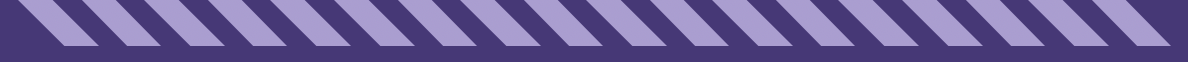